49-3
These materials are by the Kongki Ka Project and are made available to you under the terms of the Creative Commons Attribution ShareAlike license 4.0.
You have permission to share and redistribute these materials in any format and to make reasonable revisions and adaptations of this translation, provided that:
You include the above licence and source information.
If you redistribute these materials or create derivatives, you must distribute your contributions under the same license as the original.
 
The Holy Bible, Berean Standard Bible, BSB is produced in cooperation with Bible Hub, Discovery Bible, OpenBible.com, and the Berean Bible Translation Committee. This text of God's Word has been dedicated to the public domain.
 
Tibetan text is from the Central Tibetan Bible translation by Central Asia Publishing. Used by permission
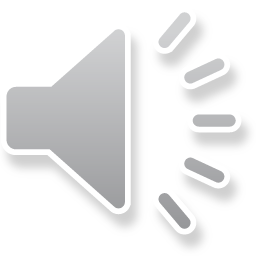 [Speaker Notes: Checked Kham
49 Cornelius
1. Peter Heals Aeneas – Acts 9:32-35 (Left Top)
2. Tabitha raised – Acts 9:36-43 (Right Top)
3. Cornelius has a vision – Acts 10:1-8 (Right Bottom)
4. Peter’s vision – Acts 10:9-23 (Left Bottom and Center)
5. Cornelius Believes– Acts 10:24 – 11:18 (Left Center)]
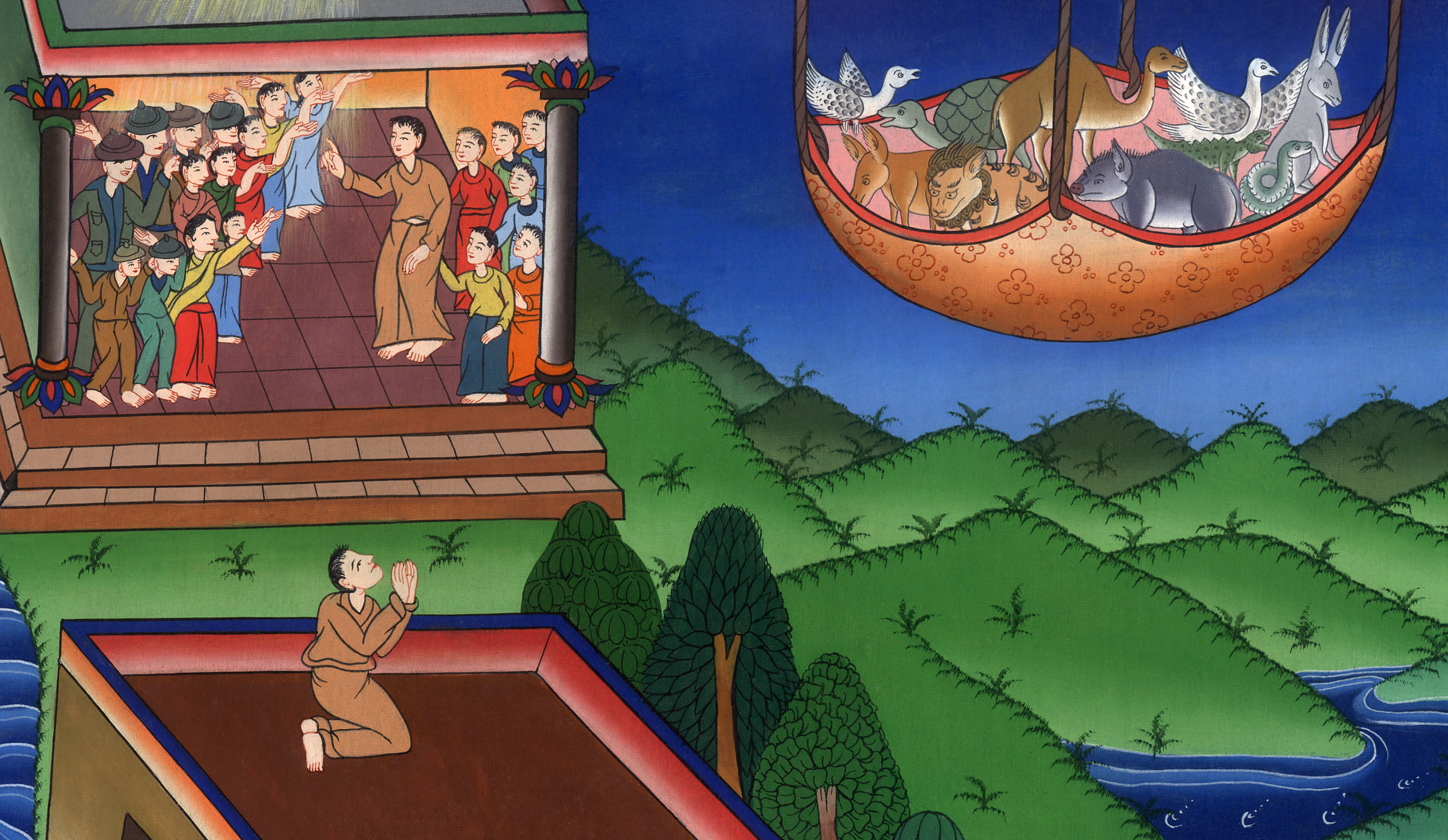 མཛད་པ 10
ཡ་ཧུ་དཱ་པ་མིན་པ་རྣམས་ཀྱིས་ཀྱང་དད་པ་བྱེད།
མཛད་པ 10
ཡ་ཧུ་དཱ་པ་མིན་པ་རྣམས་ཀྱིས་ཀྱང་དད་པ་བྱེད།
Cornelius Believes – Acts 10:24 – 11:18
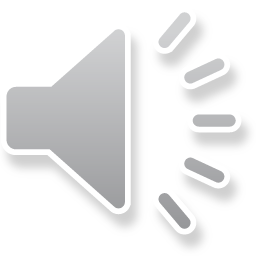 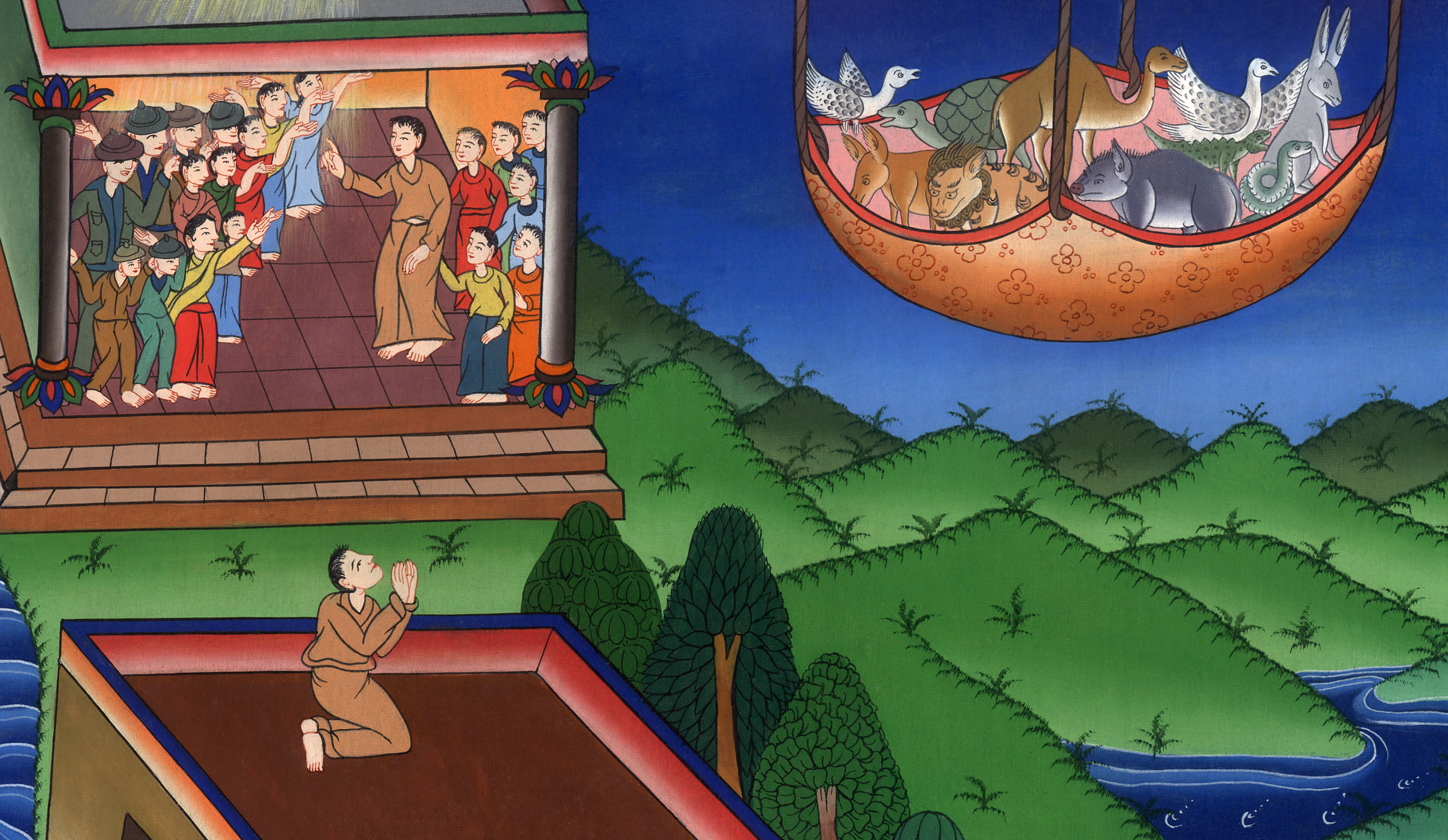 མཛད་པ 10
ཡ་ཧུ་དཱ་པ་མིན་པ་རྣམས་ཀྱིས་ཀྱང་དད་པ་བྱེད།
This work is licensed under a Creative Commons Attribution-ShareAlike 4.0 International License
23...དེའི་སང་ཉིན་པེ་ཏྲོ་ལངས་ཤིང༌། ཡོ་ཕཱ་གྲོང་ཁྱེར་ནས་དད་ལྡན་པ་ཁ་ཤས་དང་འགྲོགས་ཏེ་ཁོ་ཚོ་དང་མཉམ་དུ་ཕེབས།
23…And the next day he got ready and went with them, accompanied by some of the brothers from Joppa.
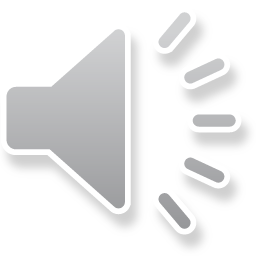 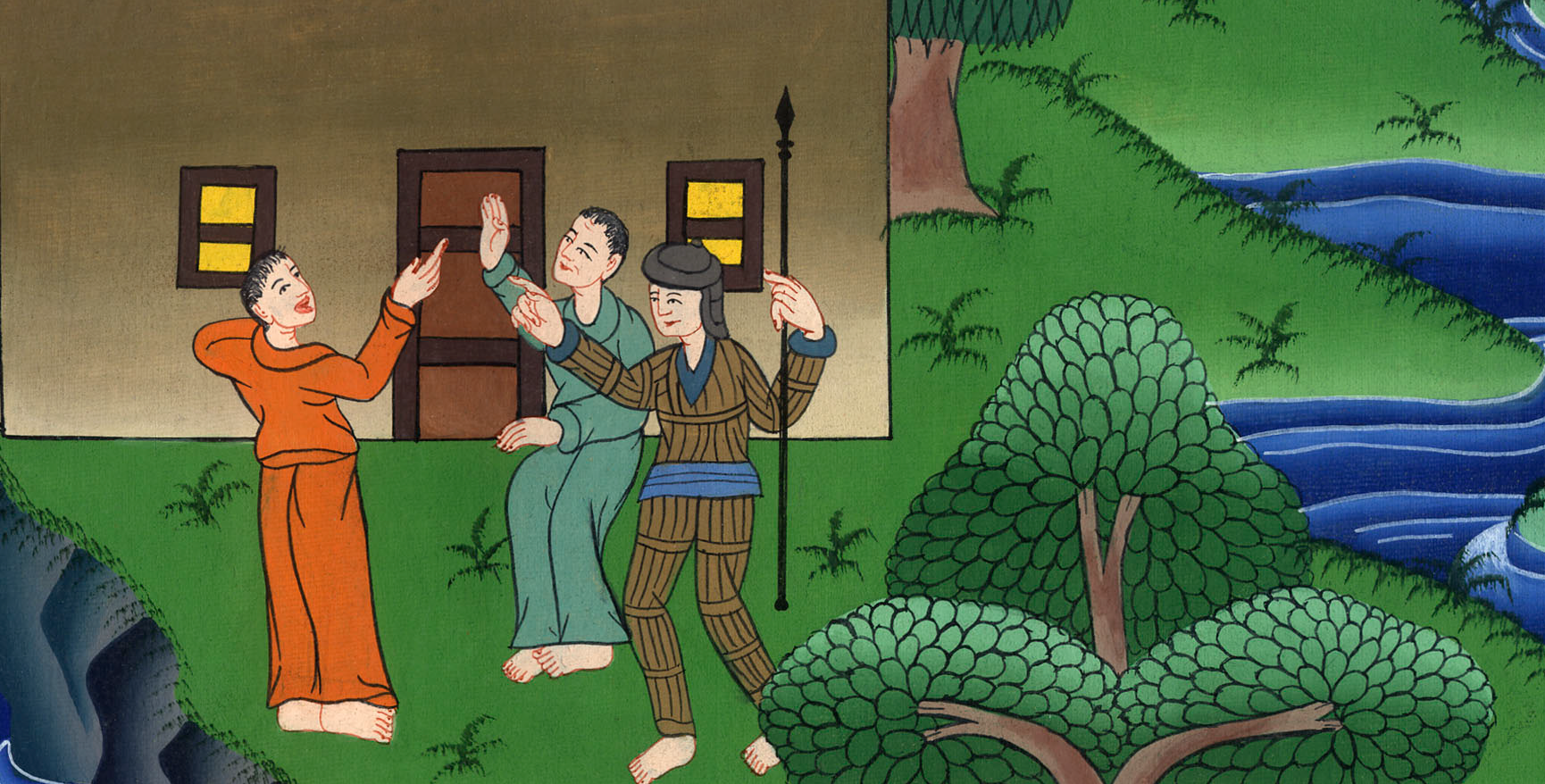 མཛད་པ 10:23
24དེའི་ཕྱི་ཉིན་ཁོ་རྣམས་སེ་སར་རེ་ཡཱ་གྲོང་ཁྱེར་དུ་སླེབས། ཀོར་ནེ་ལི་ཡཱུ་ཡིས་རང་གི་གཉེན་ཉེ་དང་སྙིང་གྲོགས་བོས་ནས་བསྒུགས།
24The following day he arrived in Caesarea, where Cornelius was expecting them and had called together his relatives and close friends.
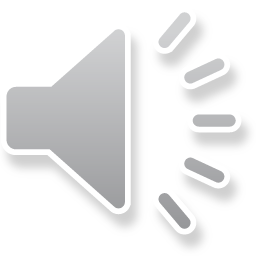 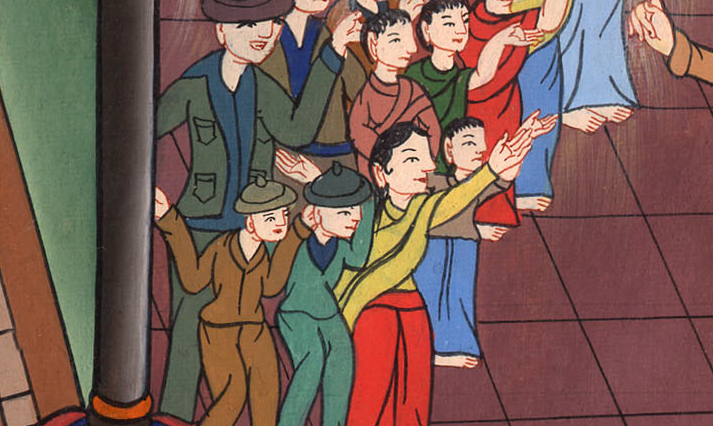 མཛད་པ 10:24
25པེ་ཏྲོ་ནང་ལ་ཞུགས་པས་ཀོར་ནེ་ལི་ཡཱུ་ཡིས་ཁོང་གདན་འདྲེན་ཞུས་པ་དང༌། ཁོང་གི་ཞབས་ཀྱི་དྲུང་དུ་ཕྱག་འཚལ། 26འོན་ཀྱང་པེ་ཏྲོས་ཁོ་ཡར་སྐྱོར་ཏེ་“ལོངས་དང༌། ངའང་མི་ཡིན་ནོ་”ཞེས་གསུངས།
25As Peter was about to enter, Cornelius met him and fell at his feet to worship him. 26But Peter helped him up. “Stand up,” he said, “I am only a man myself.”
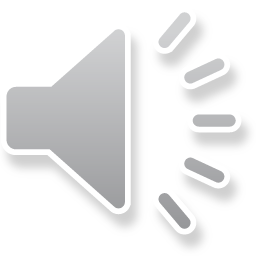 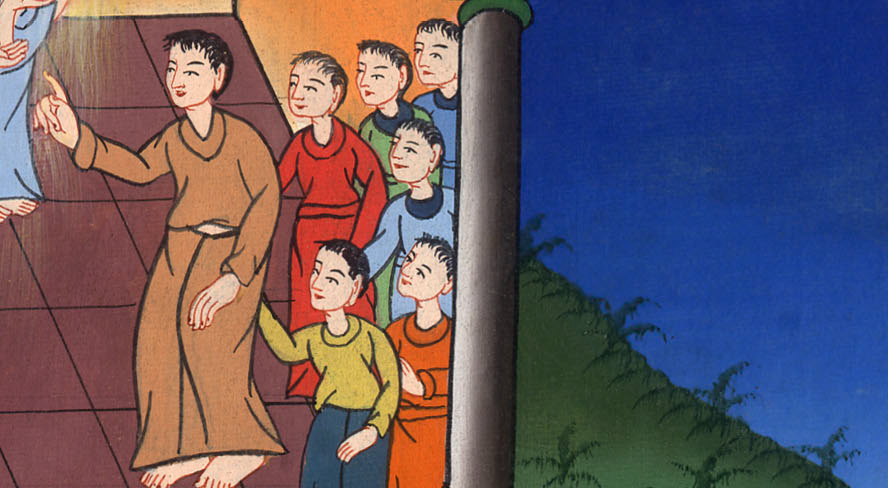 མཛད་པ 10:25,26
27ཁོ་དང་གཏམ་གླེང་བྱེད་བཞིན་ནང་ལ་ཕྱིན་པ་དང༌། ཁོང་གིས་མི་ཚོགས་འཛོམས་ཡོད་པ་མཐོང༌།
27As Peter talked with him, he went inside and found many people gathered together.
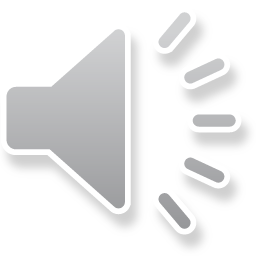 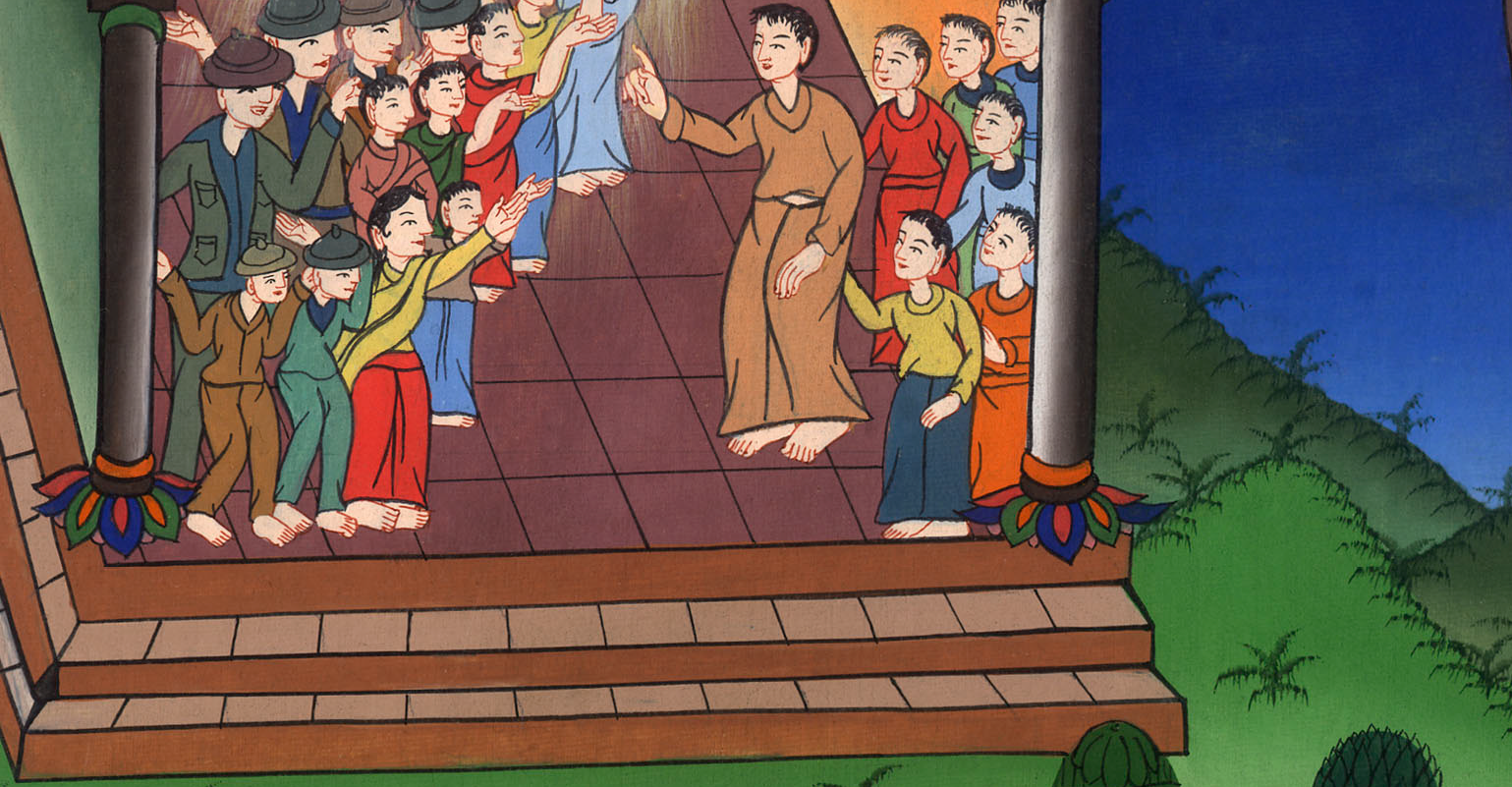 མཛད་པ 10:27
28ཡང་ཁོང་གིས་ཁོ་ཚོར་“ཡ་ཧུ་དཱ་ཡིན་པའི་མི་ཞིག་གིས་ཡ་ཧུ་དཱ་པ་མིན་པའི་མི་དང་འགྲོགས་སམ། ཐུག་འཕྲད་བྱེད་པ་དེ་ཆོས་ཁྲིམས་དང་འགལ་བ་ཡིན་པར་ཁྱེད་རང་གིས་ཤེས། འོན་ཀྱང་དཀོན་མཆོག་གིས་ངས་སུ་ལའང་ལྷད་ཡོད་པ་དང་ཡང་ན། མི་གཙང་བར་རྩི་མི་རུང་བ་དེ་ང་ལ་བསྟན་བྱུང༌།
28He said to them, “You know how unlawful it is for a Jew to associate with a foreigner or visit him. But God has shown me that I should not call any man impure or unclean.
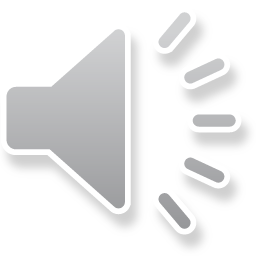 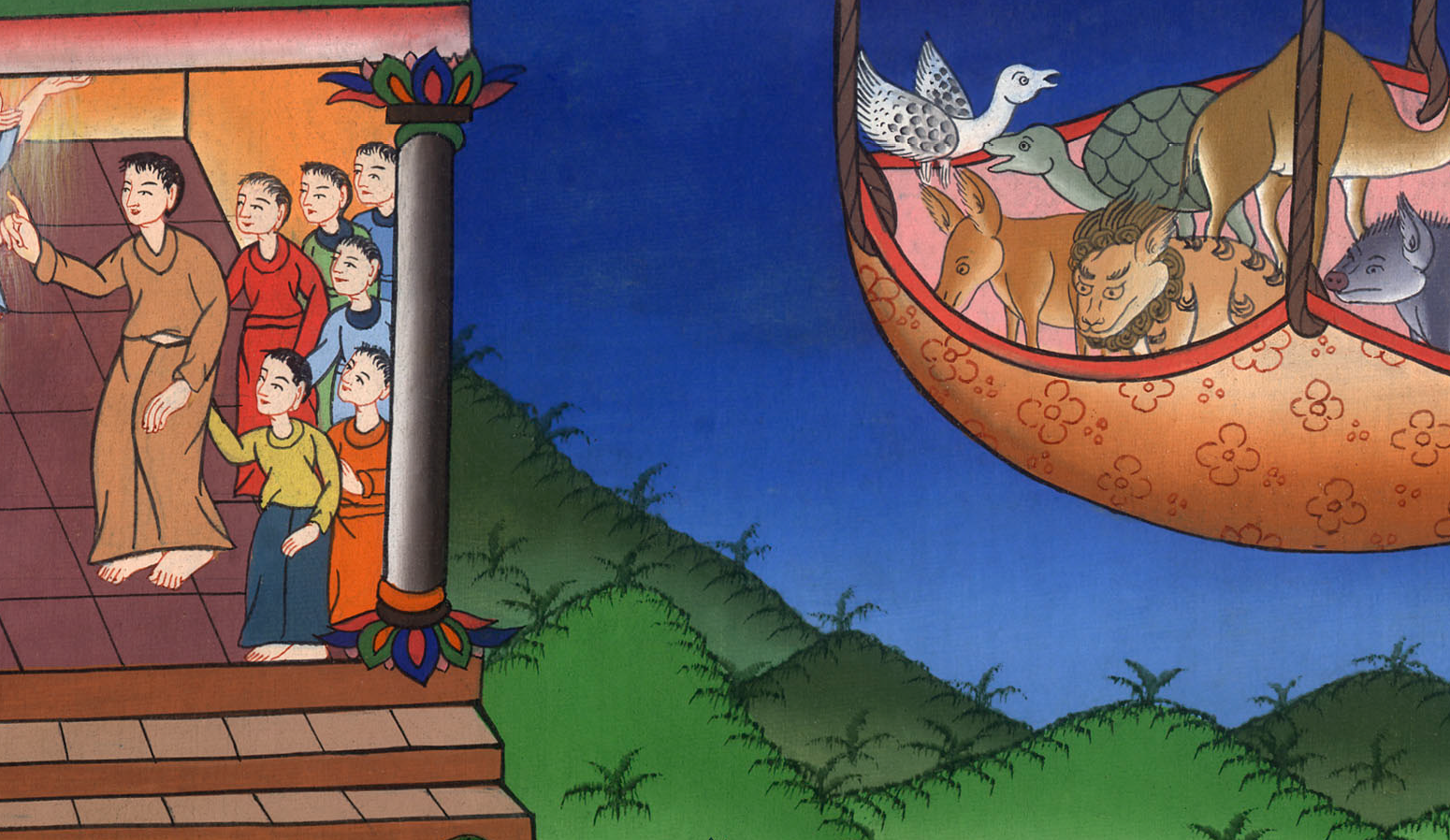 མཛད་པ 10:28
29དེའི་ཕྱིར་ང་འདིར་འབོད་སྐབས་ངས་ངོ་རྒོལ་མ་བྱས་པར་ཡོང༌། ཁྱེད་ཀྱིས་ང་འདིར་འདྲེན་པའི་དོན་ཅི་ཡིན་”ཞེས་དྲིས།
29So when I was invited, I came without objection. I ask, then, why have you sent for me?”
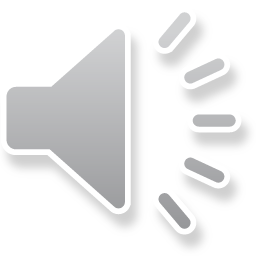 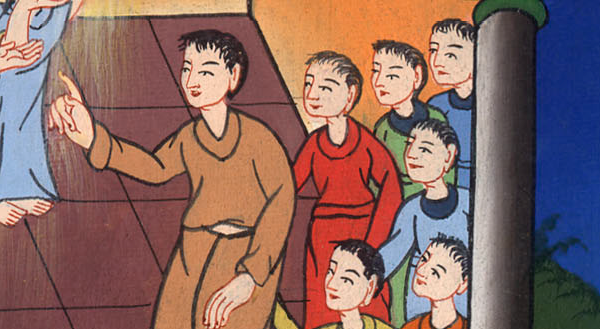 མཛད་པ 10:29
30ཀོར་ནེ་ལི་ཡཱུ་ཡིས་“ཉིན་བཞིའི་སྔོན་གྱི་དུས་འདི་རང་སྟེ་ཕྱི་དྲོའི་ཆུ་ཚོད་གསུམ་པར་ངའི་ཁང་པའི་ནང་ལ་སྨོན་ལམ་བཏབ་པའི་ཚེ། གློ་བུར་དུ་འོད་འཕྲོ་བའི་ན་བཟའ་གྱོན་པ་ཞིག་ངའི་མདུན་ལ་བཞེངས་ནས་བཞུགས་ཡོད་པ་དང༌།
30Cornelius answered: “Four days ago I was in my house praying at this, the ninth hour. Suddenly a man in radiant clothing stood before me
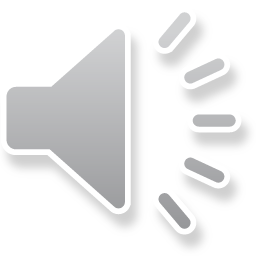 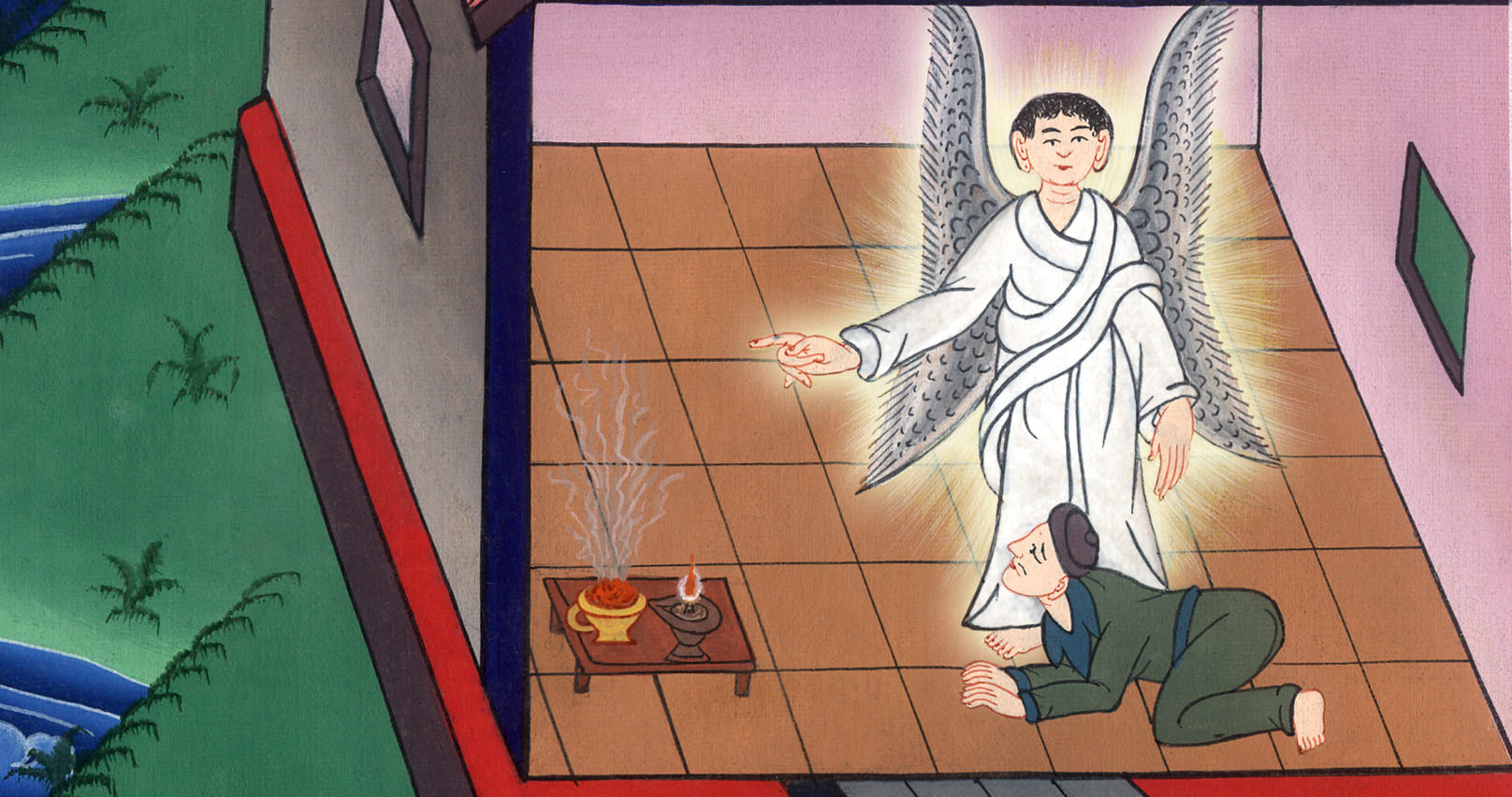 མཛད་པ 10:30
31ཁོང་གིས་ང་ལ་ཀོར་ནེ་ལི་ཡཱུ། དཀོན་མཆོག་གིས་ཁྱོད་ཀྱི་སྨོན་ལམ་གསན་ཞིང་སྦྱིན་པ་བཏང་བའང་གཟིགས།
31and said, ‘Cornelius, your prayer has been heard, and your gifts to the poor have been remembered before God.
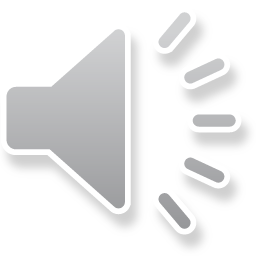 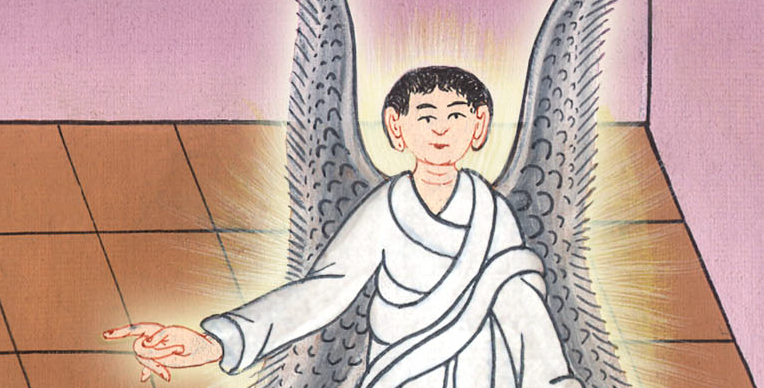 མཛད་པ 10:31
32དེའི་ཕྱིར་མི་རྣམས་ཡོ་ཕཱ་ལ་བཏང་ནས་སི་མོན་ནམ་པེ་ཏྲོ་ཡང་བྱ་བ་འདིར་འདྲེན་ཞིག ཁོ་ནི་རྒྱ་མཚོའི་འགྲམ་ལ་གནས་པའི་ཀོ་བ་མཉེད་མཁན་སི་མོན་གྱི་ཁང་པར་བཞུགས་ཞེས་གསུངས།
32Therefore send to Joppa for Simon, who is called Peter. He is a guest in the home of Simon the tanner, by the sea.’
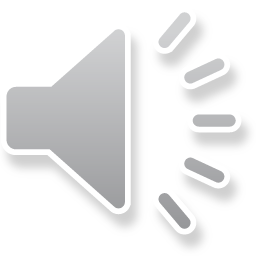 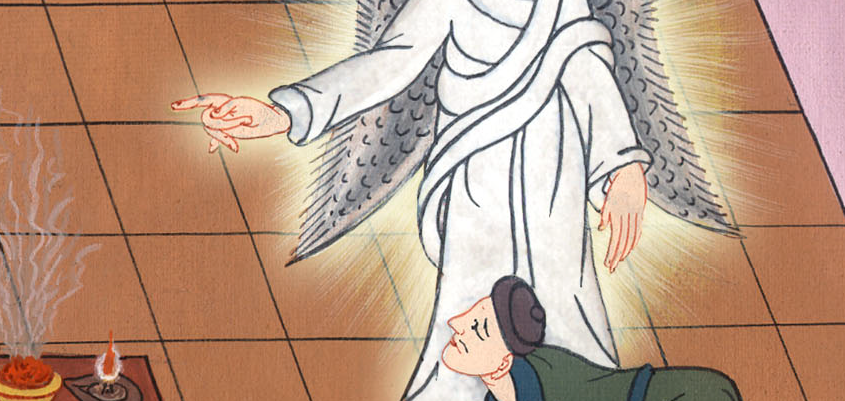 མཛད་པ 10:32
33དེའི་ཕྱིར་ངས་ལམ་སེང་ཁྱེད་གདན་འདྲེན་ཞུས་ཏེ། ཁྱེད་རང་འདིར་ཕེབས་ན་ལེགས། ད་གཙོ་བོས་ཁྱེད་ལ་གནང་བའི་བཀའ་ཐམས་ཅད་ལ་ཉན་པའི་ཆེད་དུ་ང་ཚོ་ཚང་མ་དཀོན་མཆོག་གི་སྤྱན་སྔར་འདིར་འཛོམས་ཡོད་”ཅེས་སྨྲས།
33So I sent for you immediately, and you were kind enough to come. Now then, we are all here in the presence of God to listen to everything the Lord has instructed you to tell us.”
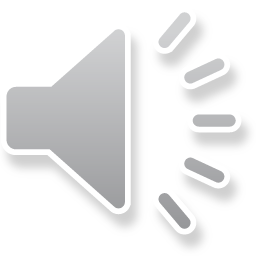 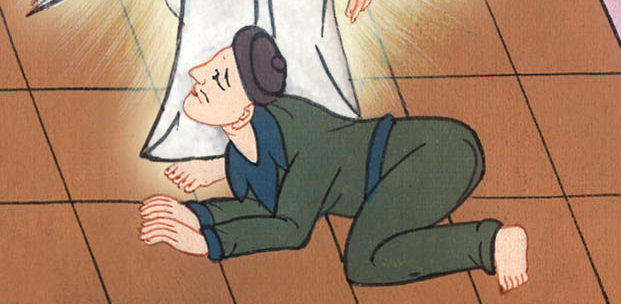 མཛད་པ 10:33
34དེ་ནས་པེ་ཏྲོས་“དཀོན་མཆོག་གིས་ཕྱོགས་རིས་མི་མཛད་པ་དེ་ངས་ད་ལྟ་ཐེ་ཚོམ་མེད་པར་ཤེས། 35མི་རིགས་ཐམས་ཅད་ཀྱི་ཁྲོད་དུ་སུ་ཡང་དཀོན་མཆོག་ལ་བསྙེན་བཀུར་ཞུ་བ་དང་དྲང་བའི་ལས་སྒྲུབ་མཁན་དེ་ལ་ཁོང་ཐུགས་མཉེས།
34Then Peter began to speak: “I now truly understand that God does not show favoritism, 35but welcomes those from every nation who fear Him and do what is right.
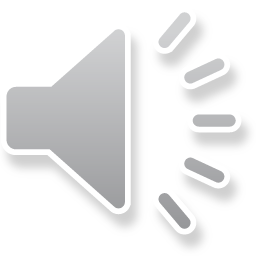 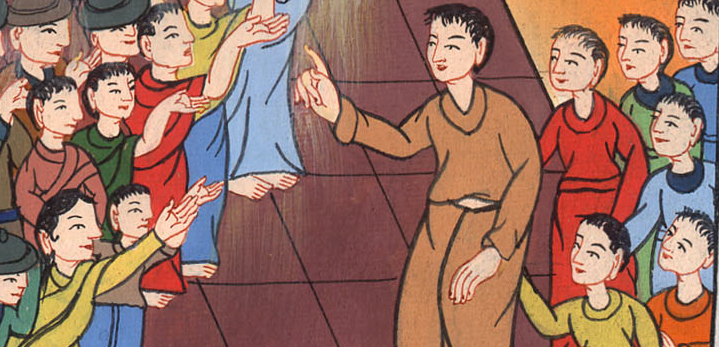 མཛད་པ 10:34,35
36དཀོན་མཆོག་གིས་ཡི་སི་ར་ཨེལ་མི་རིགས་ལ་གནང་བའི་འཕྲིན་བཟང་ཁྱེད་ཀྱིས་ཤེས། དེ་ནི་ཐམས་ཅད་ཀྱི་གཙོ་བོ་ཡིན་ཏེ་ཡེ་ཤུ་མཱ་ཤི་ཀ་ལ་དད་པའི་སྒོ་ནས་ཞི་བདེ་འཐོབ་པའི་འཕྲིན་ཡིན།
36He has sent this message to the people of Israel, proclaiming the gospel of peace through Jesus Christ, who is Lord of all.
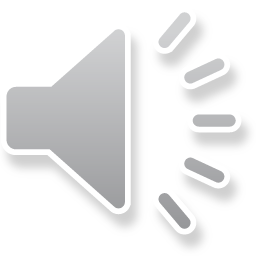 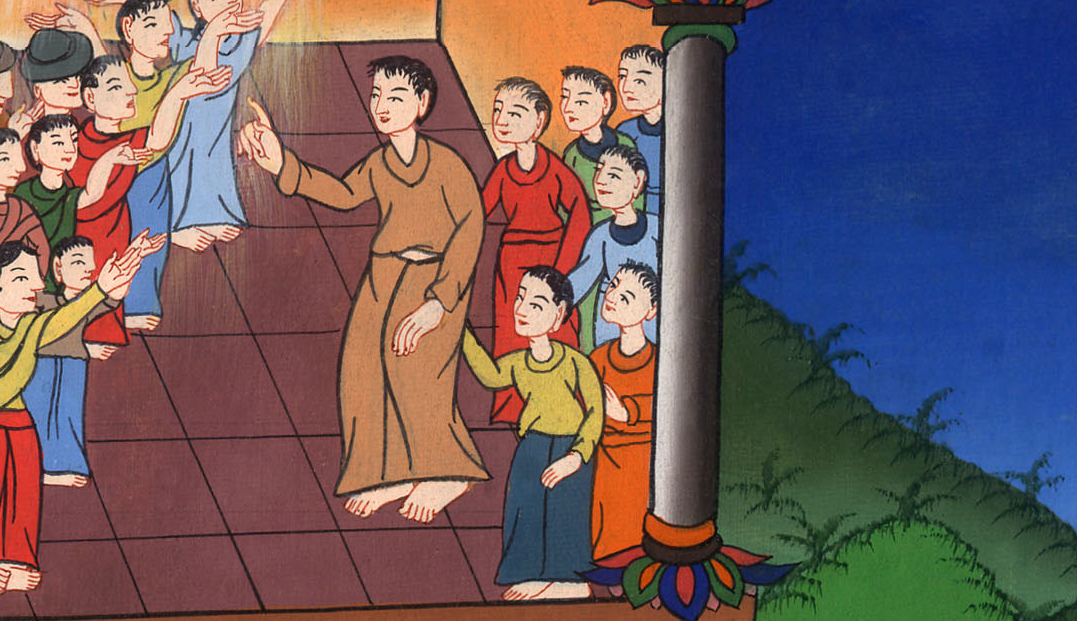 མཛད་པ 10:36
38ཅི་ལྟར་དཀོན་མཆོག་གིས་ན་ཙ་རེལ་པ་ཡེ་ཤུ་ལ་དམ་པའི་ཐུགས་ཉིད་དང་ནུས་མཐུ་གནང་ཞིང༌། དཀོན་མཆོག་ཁོང་དང་མཉམ་དུ་བཞུགས་པས་ཁོང་གིས་ལས་བཟང་པོ་སྒྲུབ་ཅིང༌། བདུད་ཀྱིས་མནན་པ་ཐམས་ཅད་གསོ་བར་མཛད་པ་དེ་ཁྱེད་ཀྱིས་ཤེས།
(You know) 38how God anointed Jesus of Nazareth with the Holy Spirit and with power, and how Jesus went around doing good and healing all who were oppressed by the devil, because God was with Him.
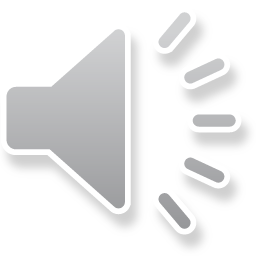 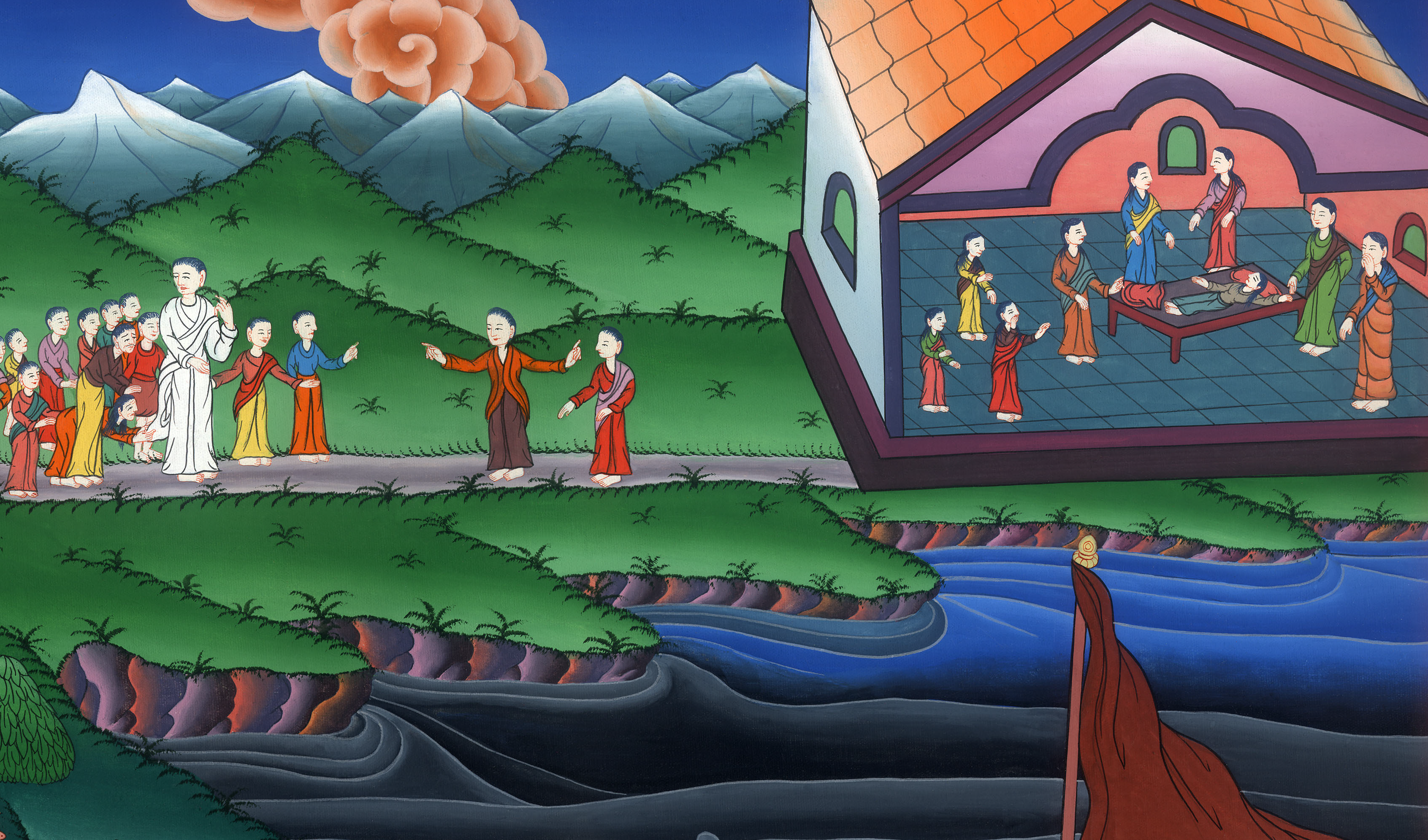 མཛད་པ 10:38
39ཁོང་གིས་ཡ་ཧུ་དཱ་ཡུལ་དང་ཡེ་རུ་ཤ་ལེམ་གྲོང་ཁྱེར་དུ་གང་མཛད་པ་ཐམས་ཅད་ཀྱི་དཔང་པོ་ང་ཚོ་ཡིན། རྒྱང་ཤིང་སྒང་ལ་བརྒྱངས་པའི་སྒོ་ནས་ཁོ་ཚོས་ཁོང་བསད་ཀྱང༌། 40ཉི་མ་གསུམ་པར་དཀོན་མཆོག་གིས་ཁོང་འཆི་བ་ནས་སླར་གསོན་པོར་མཛད་ནས་…
39We are witnesses of all that He did, both in the land of the Jews and in Jerusalem. And although they put Him to death by hanging Him on a tree, 40God raised Him up on the third day…
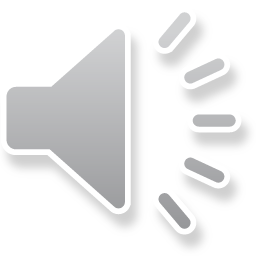 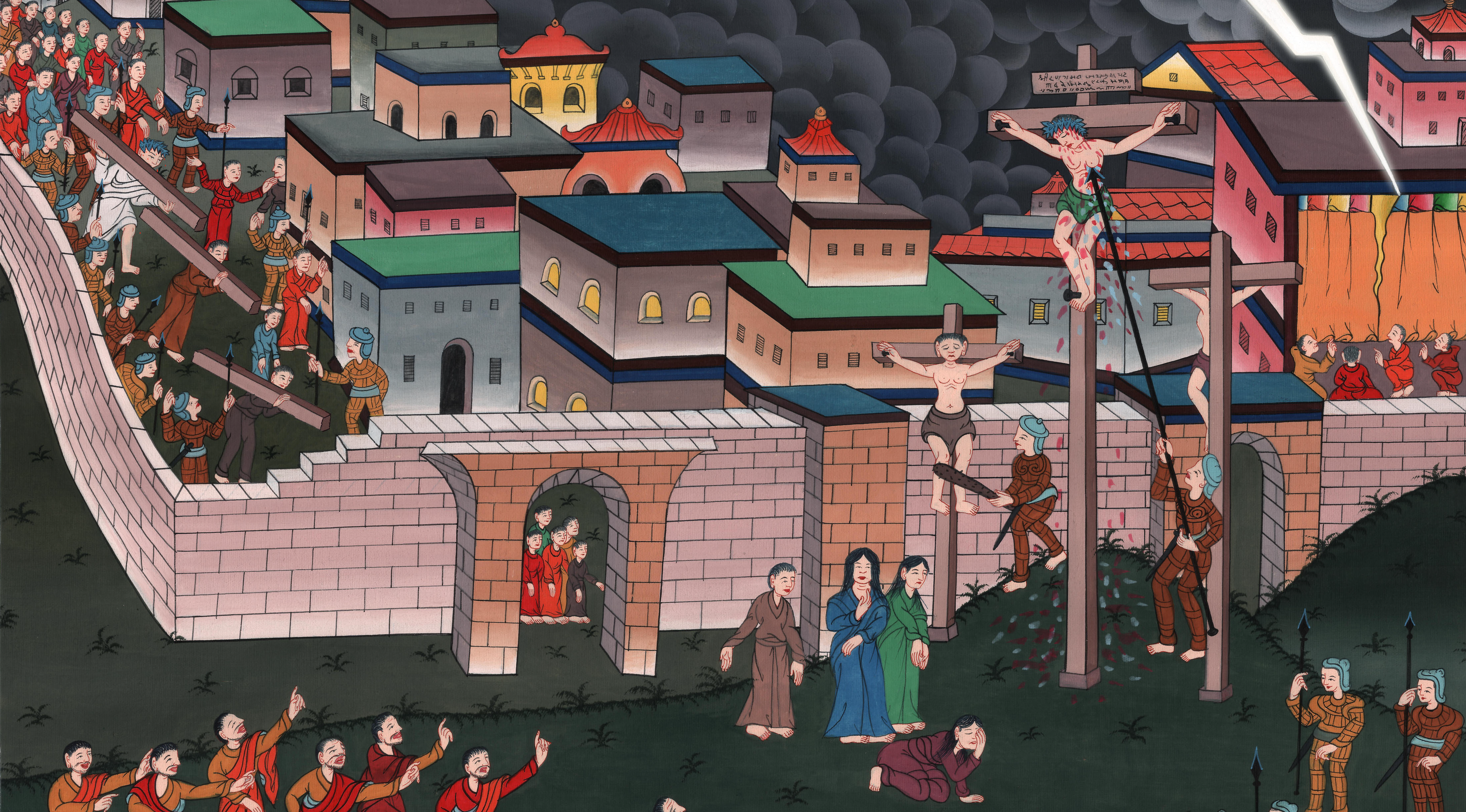 མཛད་པ 10:39,40
ཁོང་མངོན་དུ་བཅུག་གོ 41མི་ཐམས་ཅད་ལ་ཁོང་མངོན་སུམ་དུ་མ་བསྟན་པར། འཆི་བ་ནས་སྐུ་གསོན་པོར་བཞེངས་ནས་ཁོང་དང་མཉམ་དུ་ཟ་ཞིང་འཐུང་མཁན་ཏེ་དཀོན་མཆོག་གིས་སྔར་འདེམས་པར་མཛད་པའི་དཔང་པོ་ཡིན་པ་ང་ཚོས་མཐོང༌།
and caused Him to be seen— 41not by all the people, but by the witnesses God had chosen beforehand, by us who ate and drank with Him after He rose from the dead.
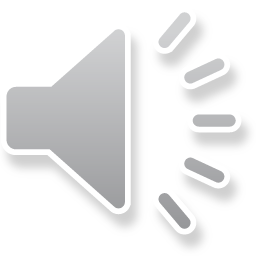 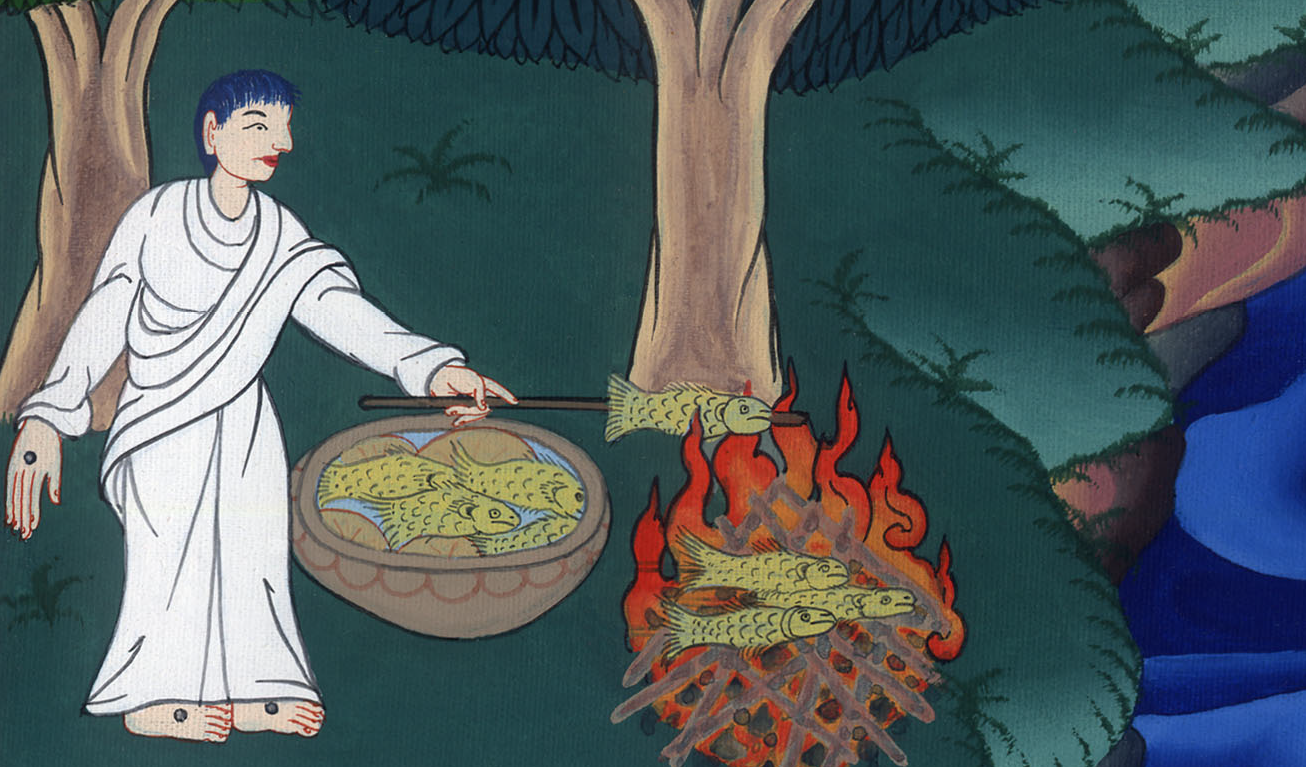 མཛད་པ 10:41
42ཡང་ཁོང་གིས་ང་ཚོར་མི་རྣམས་ལ་ཆོས་སྟོན་པ་དང༌། ཁོང་ཉིད་དཀོན་མཆོག་གིས་བསྐོས་པར་མཛད་དེ་ཤི་གསོན་གཉིས་ཀྱི་ཁྲིམས་དཔོན་ཡིན་པ་བདེན་དཔང་བྱེད་དགོས་པའི་བཀའ་གནང༌།
42And He commanded us to preach to the people and to testify that He is the One appointed by God to judge the living and the dead.
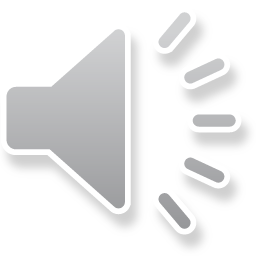 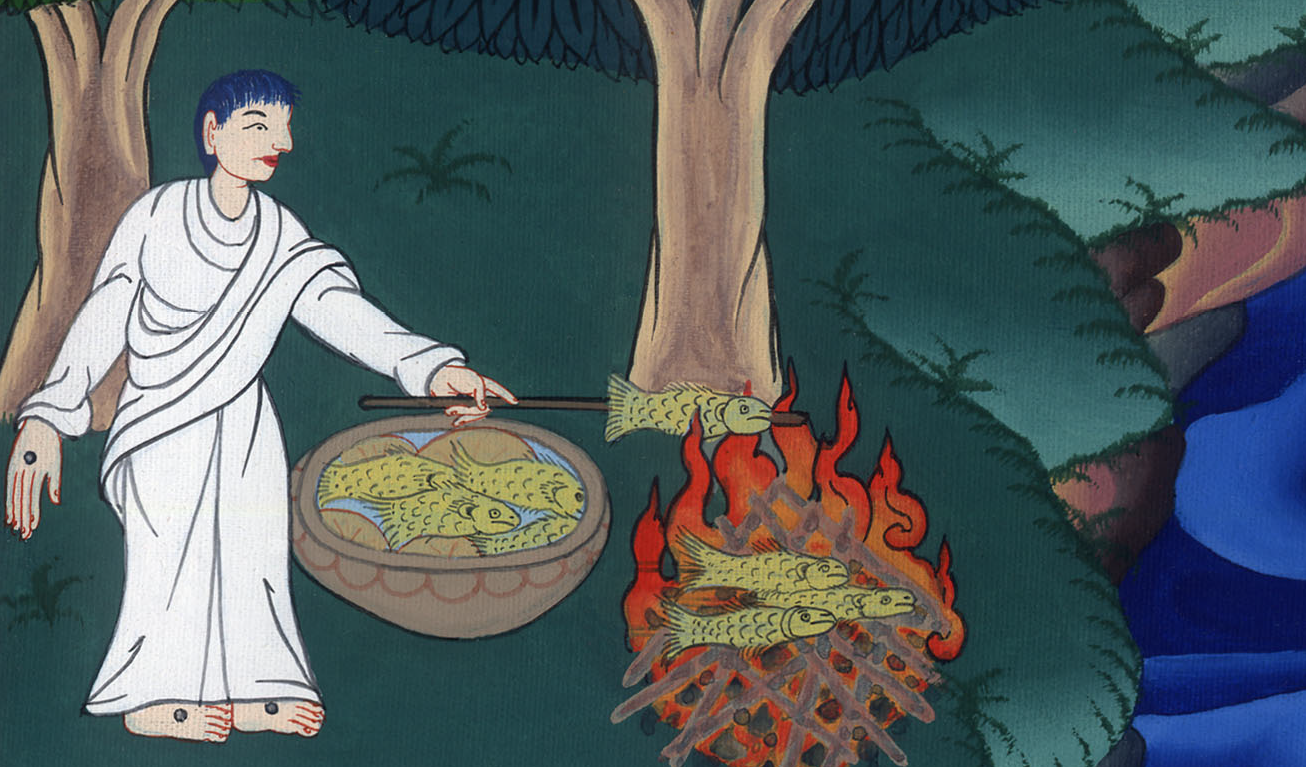 མཛད་པ 10:42
43ཡང་ཁོང་གི་སྐོར་ལུང་སྟོན་པ་ཚང་མས། ཁོང་ལ་དད་པ་བྱེད་མཁན་ཐམས་ཅད་ཁོང་གི་མཚན་གྱི་ཐོག་ནས་སྡིག་སེལ་འཐོབ་པར་འགྱུར་ཞེས་པའི་དཔང་པོ་མཛད་”ཅེས་གསུངས།
43All the prophets testify about Him that everyone who believes in Him receives forgiveness of sins through His name.”
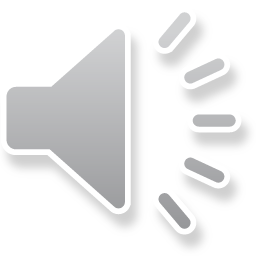 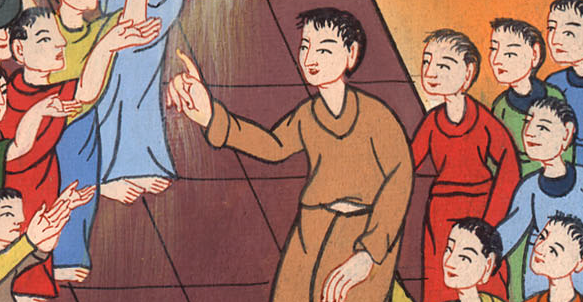 མཛད་པ 10:43
44པེ་ཏྲོས་མུ་མཐུད་གསུངས་པའི་སྐབས་སུ་དམ་པའི་ཐུགས་ཉིད་བཀའ་ཐོས་མཁན་ཐམས་ཅད་ལ་བབས། 45ཡ་ཧུ་དཱ་པ་མིན་པ་རྣམས་ལའང་དཀོན་མཆོག་གི་གནང་སྦྱིན་ཏེ་དམ་པའི་ཐུགས་ཉིད་ཐོབ་པའི་རྐྱེན་གྱིས། ཡ་ཧུ་དཱ་པའི་དད་ལྡན་པ་ཆོས་ཀྱི་རྟགས་དང་ལྡན་པ་རྣམས་པེ་ཏྲོ་དང་མཉམ་དུ་ཡོང་མཁན་ཚང་མ་ཡ་མཚན་ཆེན་པོ་སྐྱེས།
44While Peter was still speaking these words, the Holy Spirit fell upon all who heard his message. 45All the circumcised believers who had accompanied Peter were astounded that the gift of the Holy Spirit had been poured out even on the Gentiles.
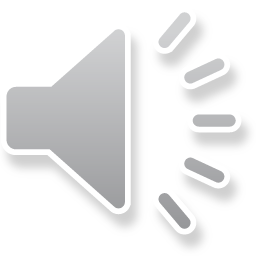 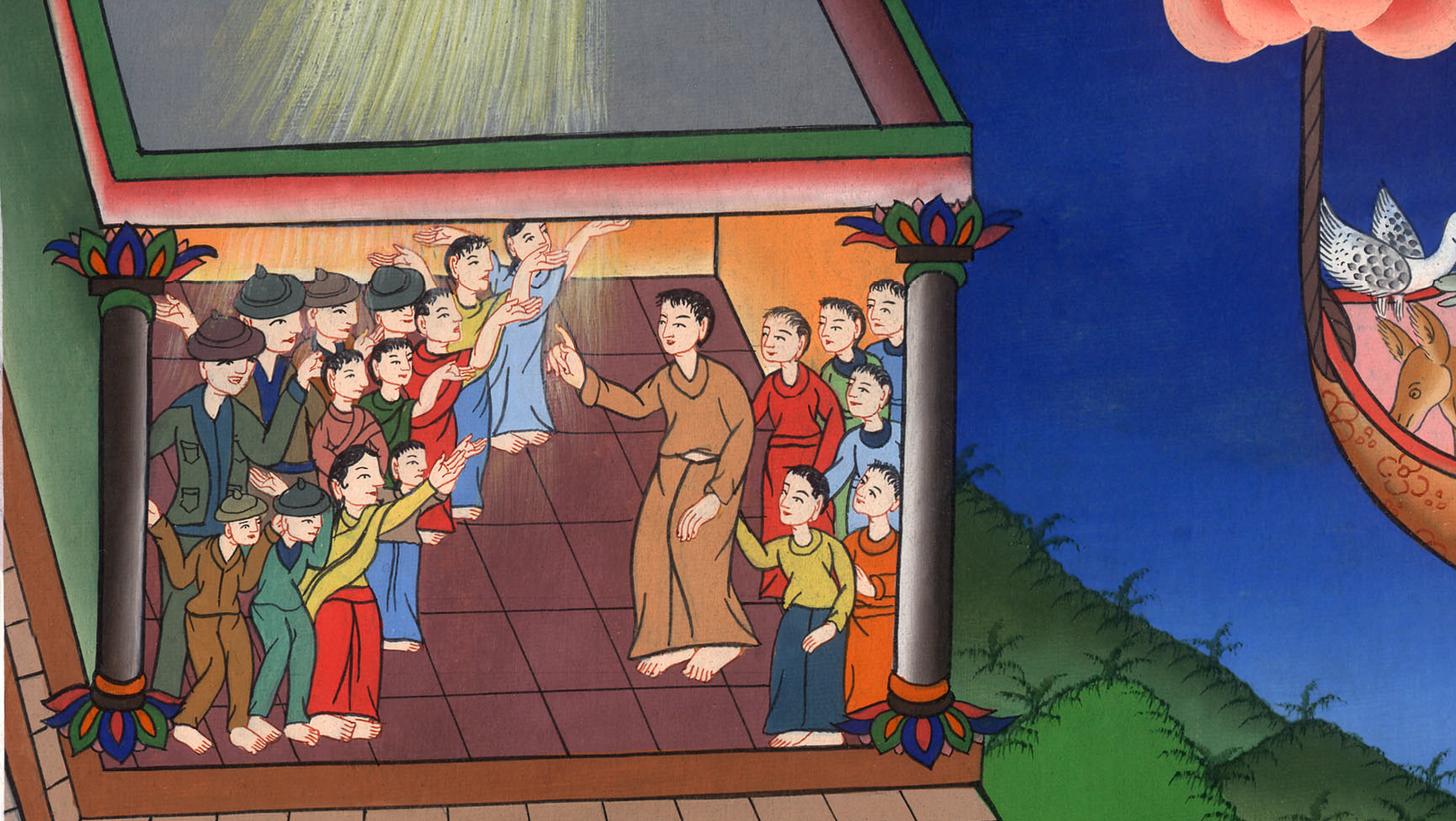 མཛད་པ 10:44, 45
46དེ་ནི་དམ་པའི་ཐུགས་ཉིད་འཐོབ་པ་རྣམས་ཀྱིས་སྐད་རིགས་གཞན་རྣམས་སྤྱད་ནས་སྐད་ཆ་བཤད་པ་དང༌། དཀོན་མཆོག་ལ་བསྟོད་བསྔགས་བྱེད་པ་ཐོས་པས་སོ།…
46For they heard them speaking in tongues and exalting God…
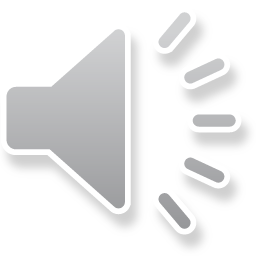 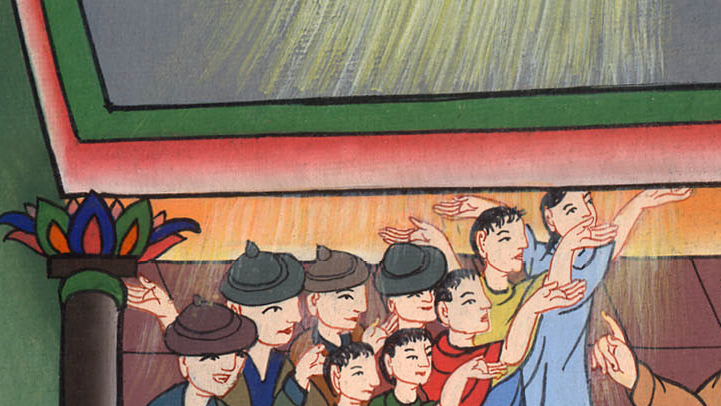 མཛད་པ 10:46
དེ་ནས་པེ་ཏྲོས་ 47“མི་འདི་རྣམས་ཆུ་ཡིས་ཁྲུས་གསོལ་བྱེད་པར་སུས་སྔོན་འགོག་བྱེད་དམ། ང་ཚོ་ལྟར་ཁོ་ཚོ་ལའང་དམ་པའི་ཐུགས་ཉིད་ཐོབ་བོ་”ཞེས་གསུངས་པས།
Then Peter said, 47“Can anyone withhold the water to baptize these people? They have received the Holy Spirit just as we have!”
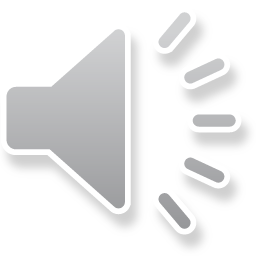 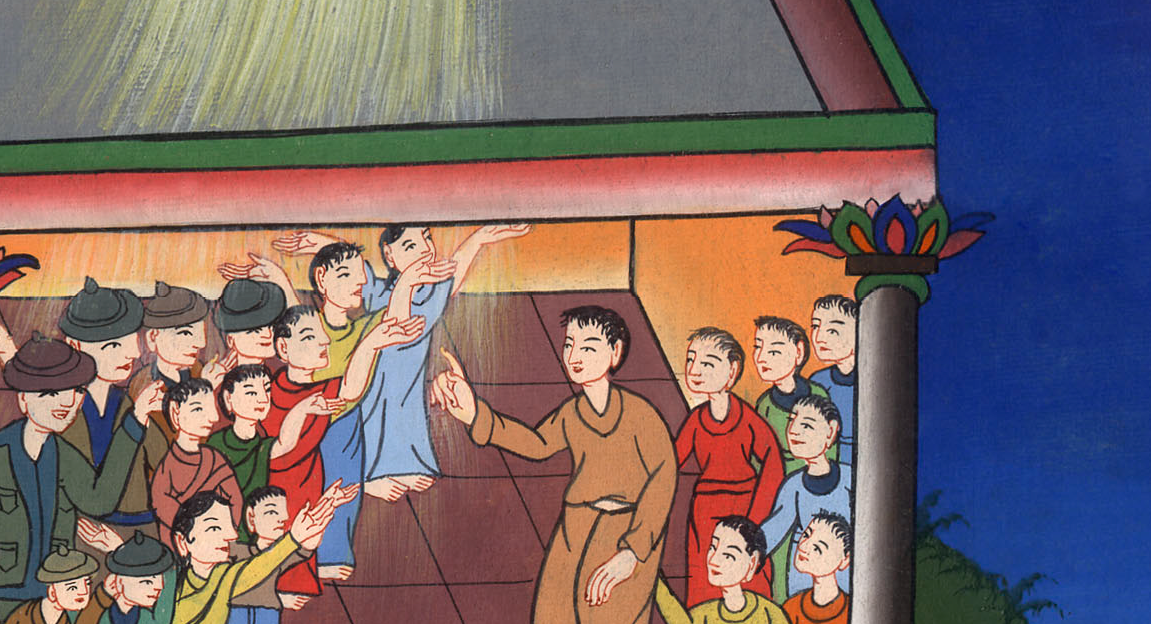 མཛད་པ 10:47
48ཡེ་ཤུ་མཱ་ཤི་ཀའི་མཚན་ཐོག་ནས་ཁོ་རྣམས་ལ་ཁྲུས་གསོལ་བྱེད་པའི་བཀའ་གནང་ནས། ཁོ་ཚོས་ཁོང་ཉིན་ཤས་བཞུགས་པར་གདན་འདྲེན་ཞུས་སོ། །
48So he ordered that they be baptized in the name of Jesus Christ. Then they asked him to stay for a few days.
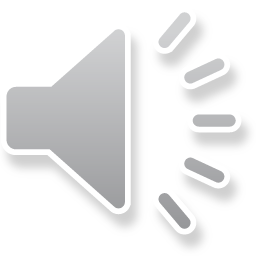 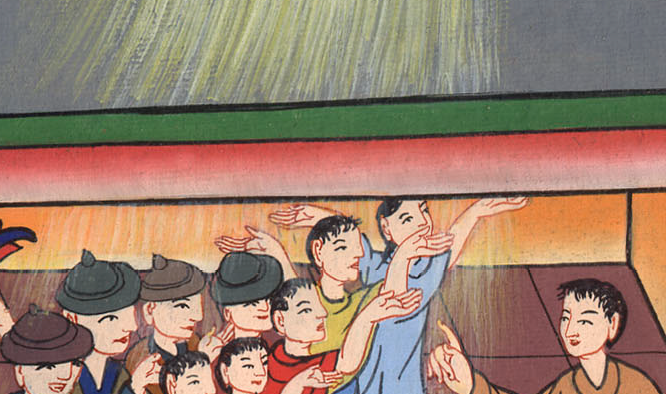 མཛད་པ 10:48
11:15ངས་ཁོ་རྣམས་ལ་བཤད་པར་བརྩམས་པའི་ཚེ་དམ་པའི་ཐུགས་ཉིད་ནི་ཐོག་མར་ང་ཚོར་བབས་པ་ལྟར་ཁོ་ཚོ་ལའང་བབས།
(When peter returned to Jerusalem, The Jews there were unhappy about Peter preaching to Gentiles.)He finally told them:
11: 15As I began to speak, the Holy Spirit fell upon them, just as He had fallen upon us at the beginning.
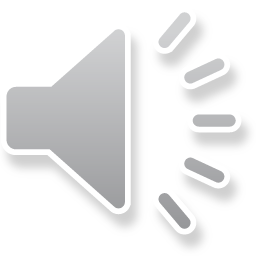 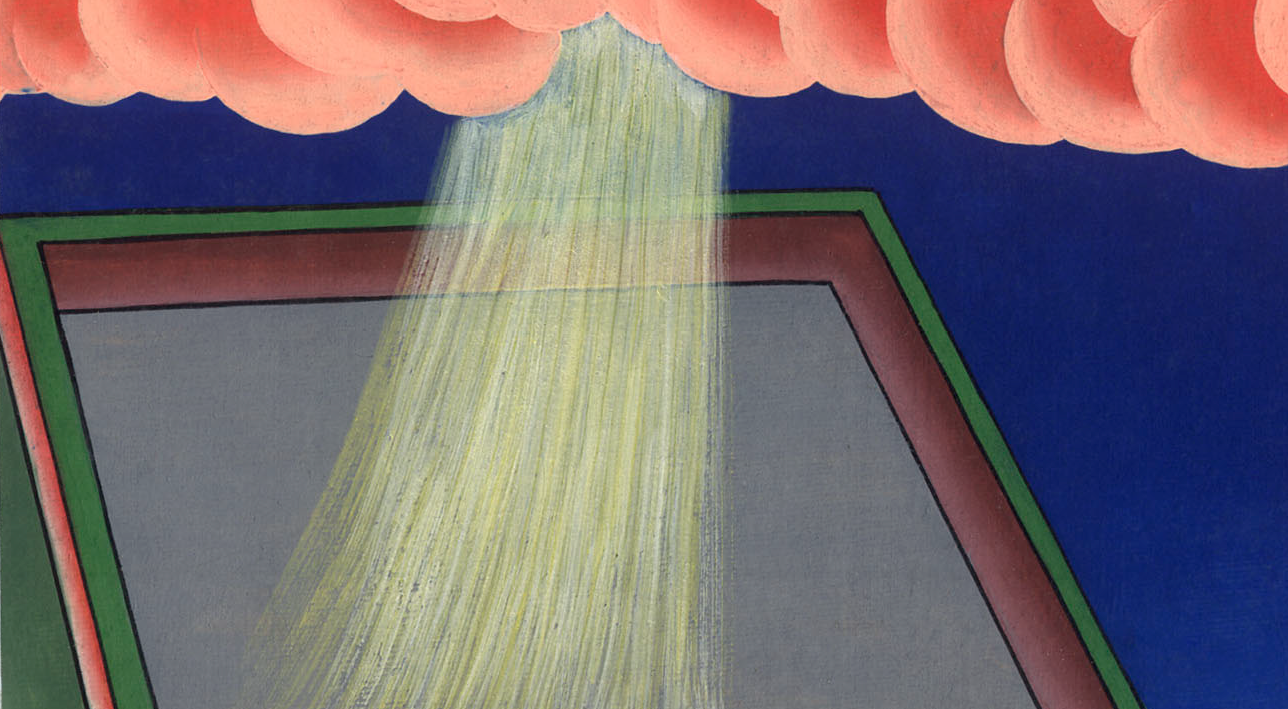 མཛད་པ 11:15
17དེ་བས་ན་ངེད་རྣམས་ཀྱིས་གཙོ་བོ་ཡེ་ཤུ་མཱ་ཤི་ཀ་ལ་དད་པ་བྱས་པའི་རྗེས་སུ་ང་ཚོར་གནང་བའི་སྦྱིན་པ་དེ་རང་ནི་དཀོན་མཆོག་གིས་ཁོ་ཚོ་ལའང་གནང་བ་ཡིན་ན། ང་དཀོན་མཆོག་ལ་ངོ་རྒོལ་བྱེད་མཁན་དུ་འགྱུར་བ་དེ་ཅི་ལྟར་སྲིད་”ཅེས་གསུངས།
17So if God gave them the same gift He gave us who believed in the Lord Jesus Christ, who was I to hinder the work of God?”
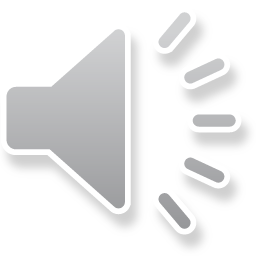 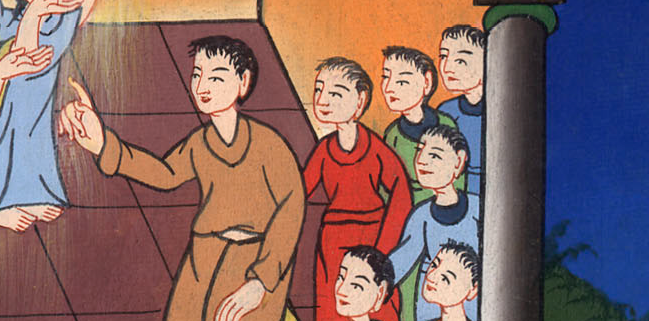 མཛད་པ 11:17
18དེ་ཐོས་པས་རྩོད་པ་སྤངས་ནས་དཀོན་མཆོག་ལ་བསྟོད་ར་བྱས་ཏེ་“བྱས་ན། དཀོན་མཆོག་གིས་ཡ་ཧུ་དཱ་པ་མིན་པ་རྣམས་ལའང་སེམས་བསྒྱུར་ནས་དཔག་ཏུ་མེད་པའི་ཚེ་འཐོབ་པར་གནང་བ་ཡིན་ནོ་”ཞེས་སྨྲས།
18When they heard this, their objections were put to rest, and they glorified God, saying, “So then, God has granted even the Gentiles repentance unto life.”
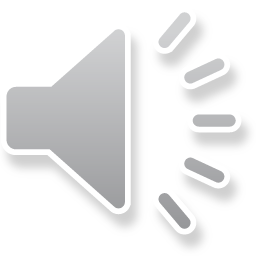 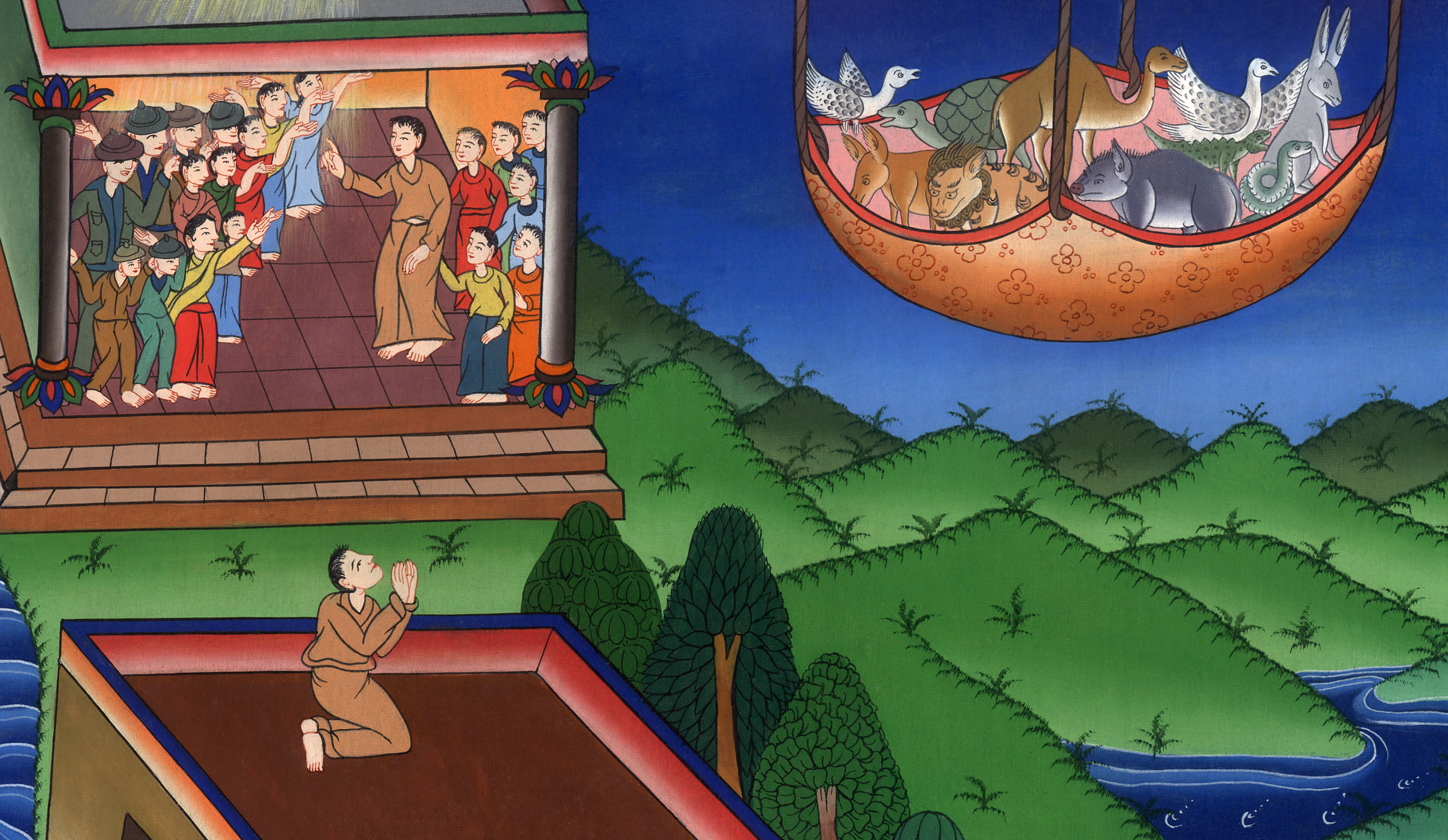 མཛད་པ 11:18